AgCENSE
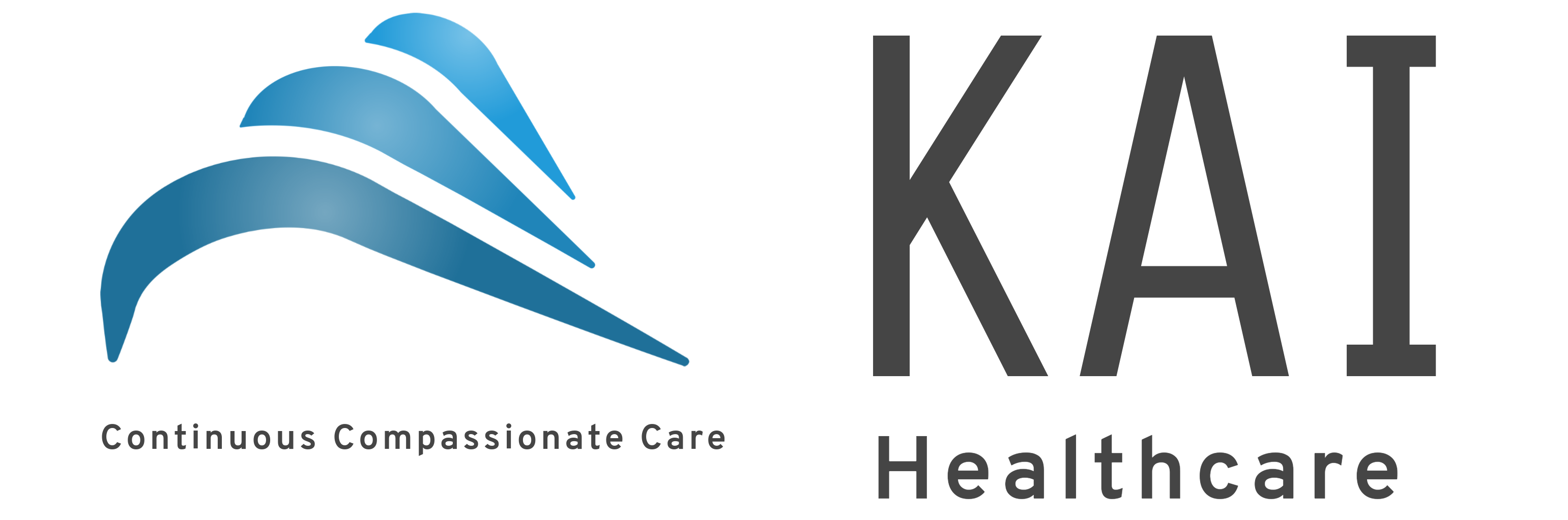 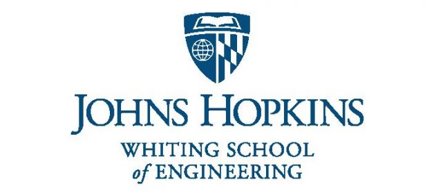 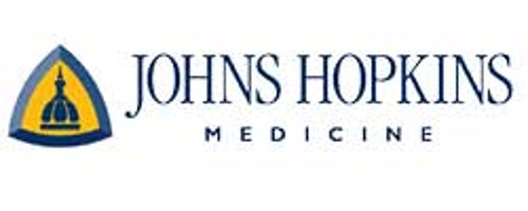 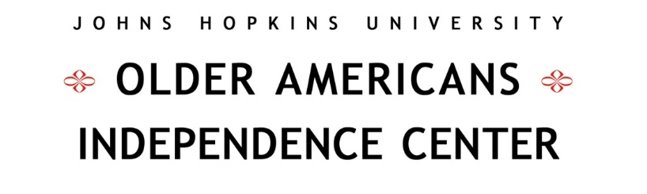 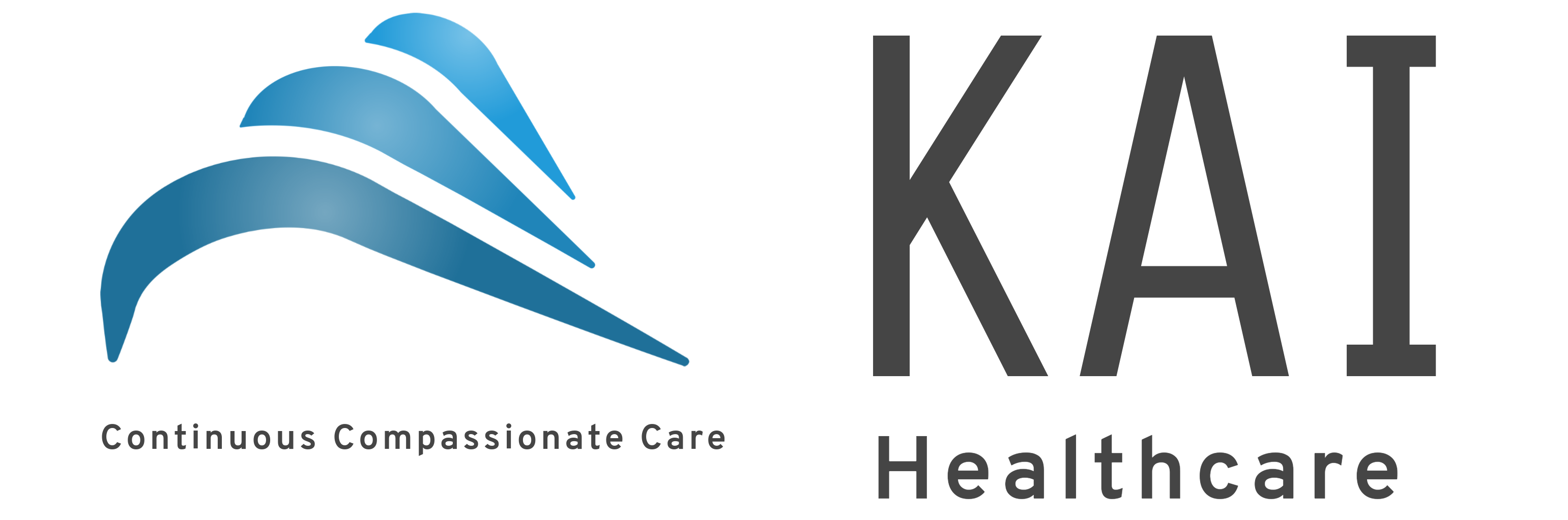 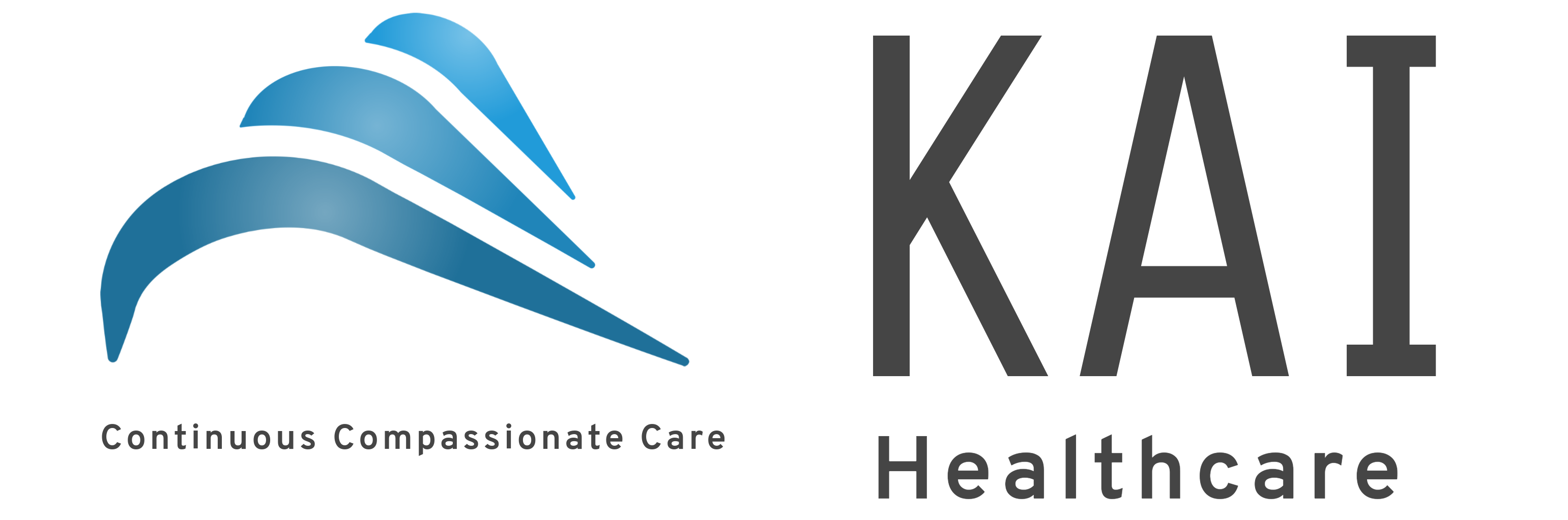 BACKGROUND:
INCONTINENCE: loss of bladder & bowel control
Elderly population > 10 million need long-term care services
15,600 nursing homes in the US
Nursing homes (US) -> 1.5 million people (aged 65 or higher)
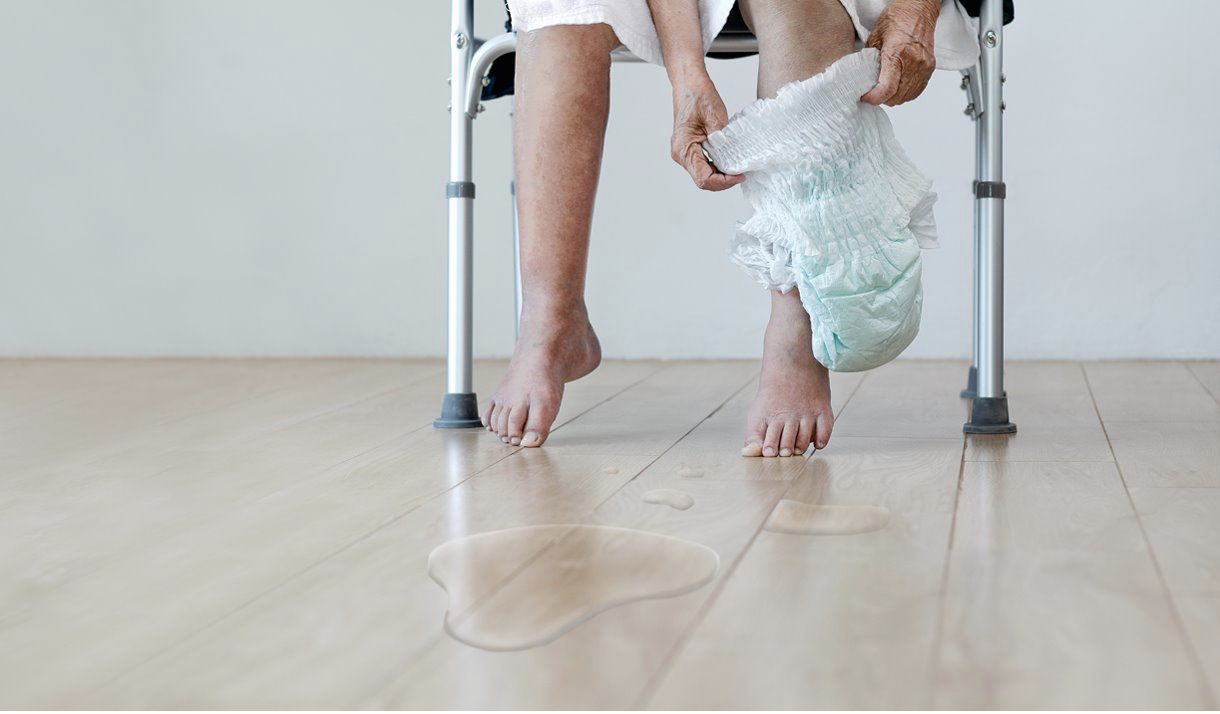 All images are from public domain
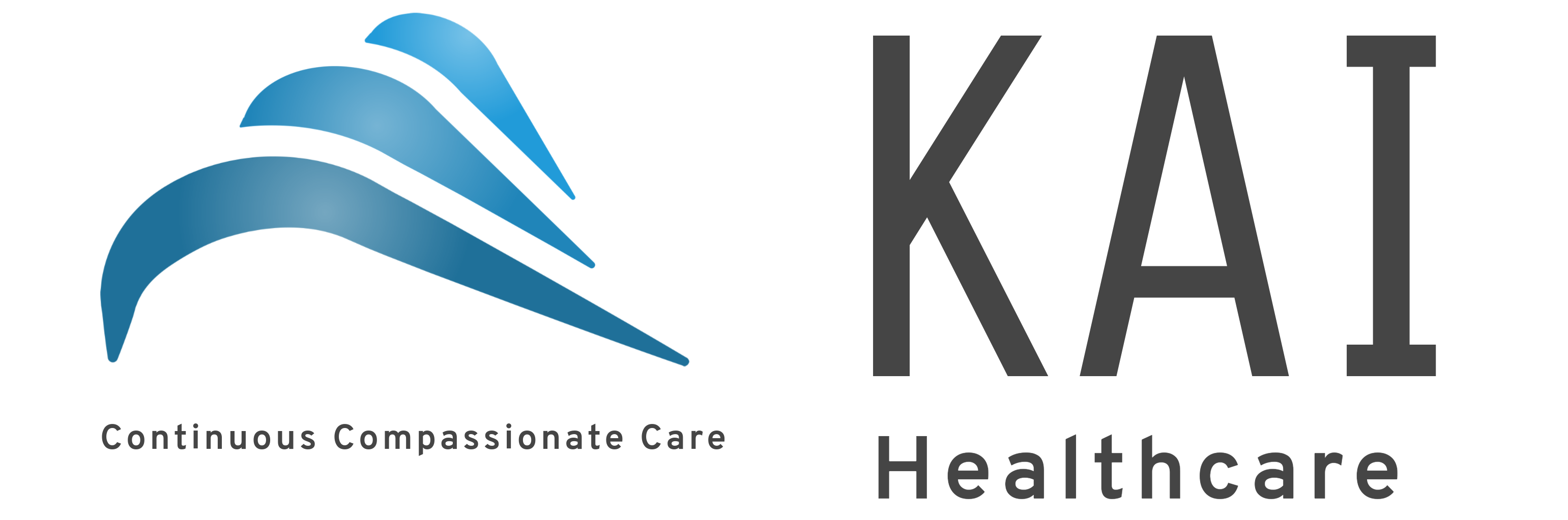 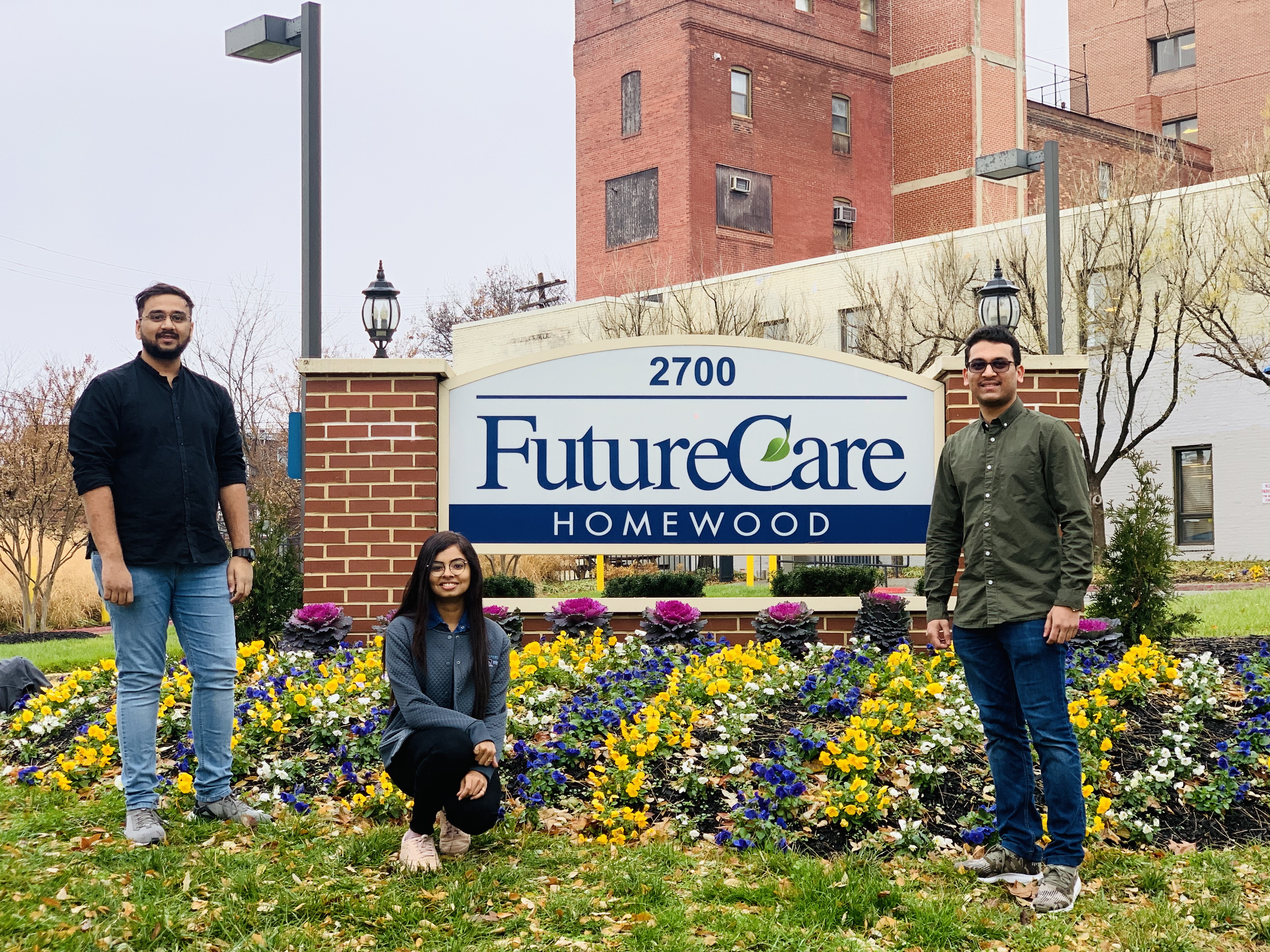 PROBLEM STATEMENT:
More than 50 % patients     incontinence
Low NPR
Untimely cleaning
Patients     soaked in urine/feces     LONG HOURS      UTI, skin breakdown
Motivation:  resolving the issue of untimely cleaning
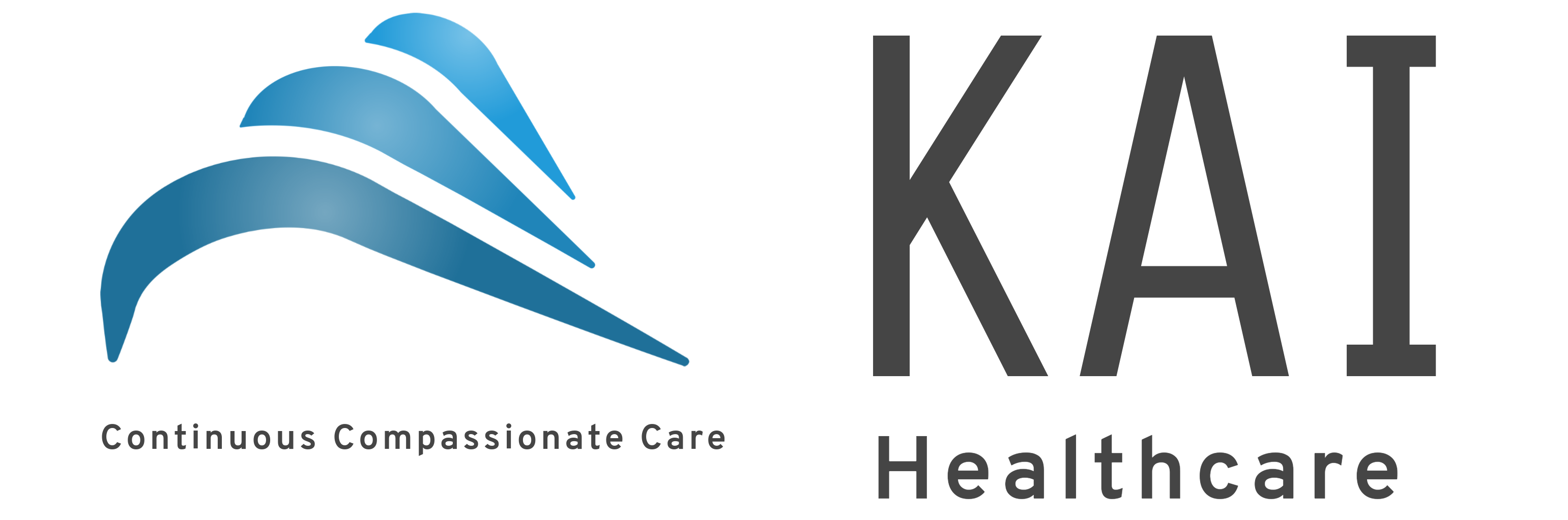 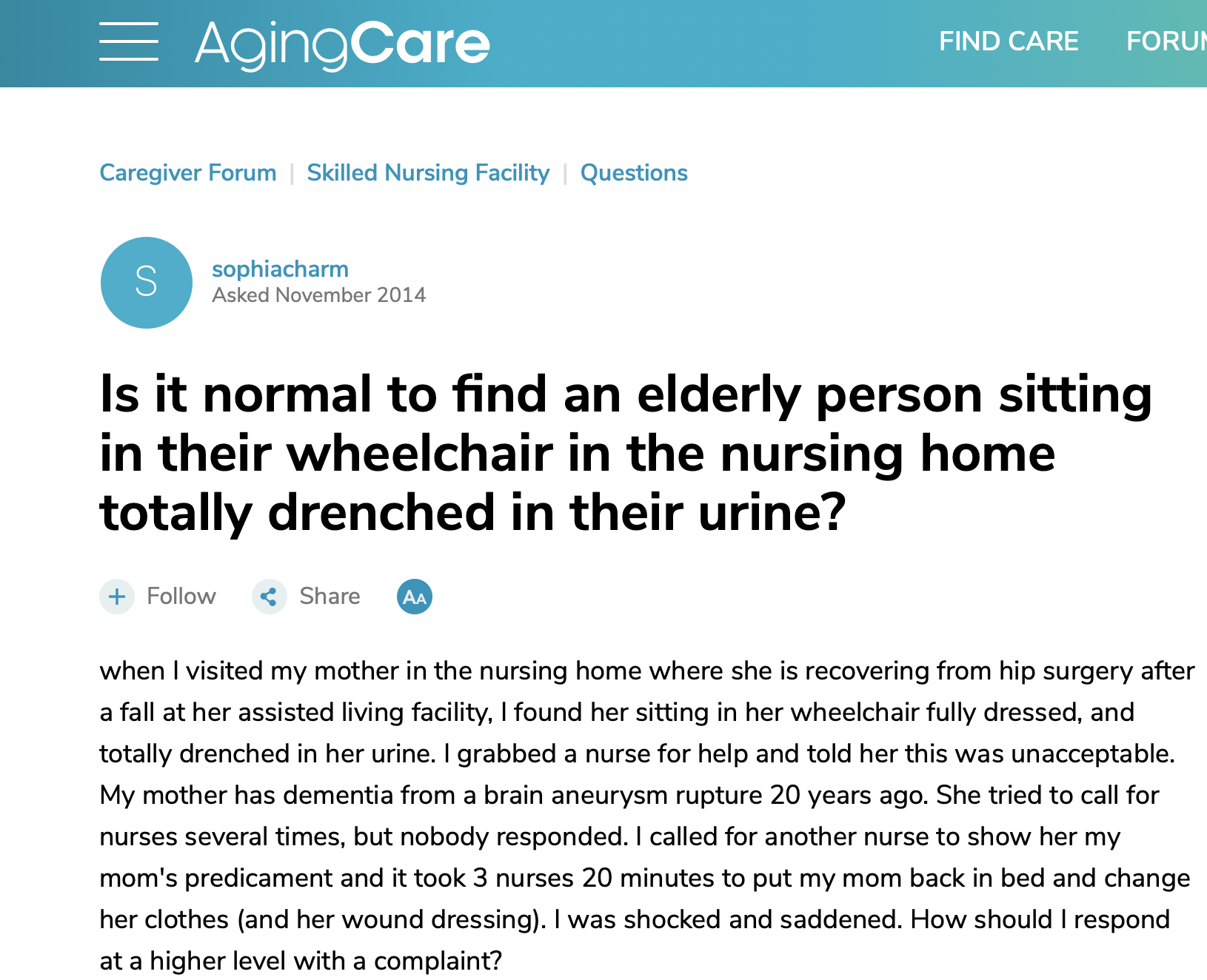 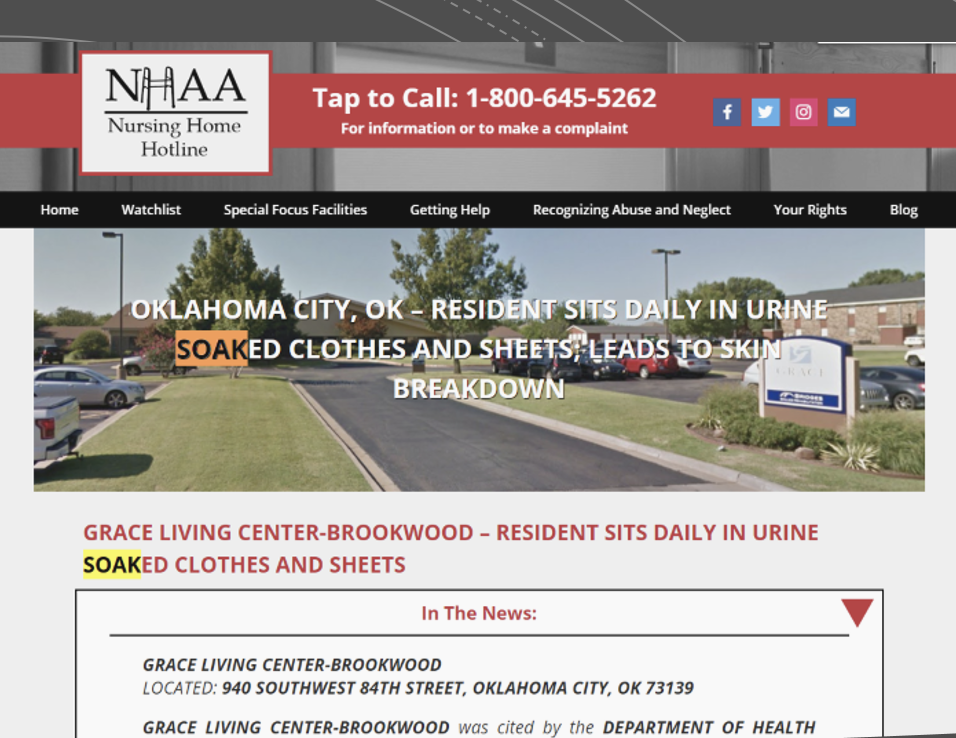 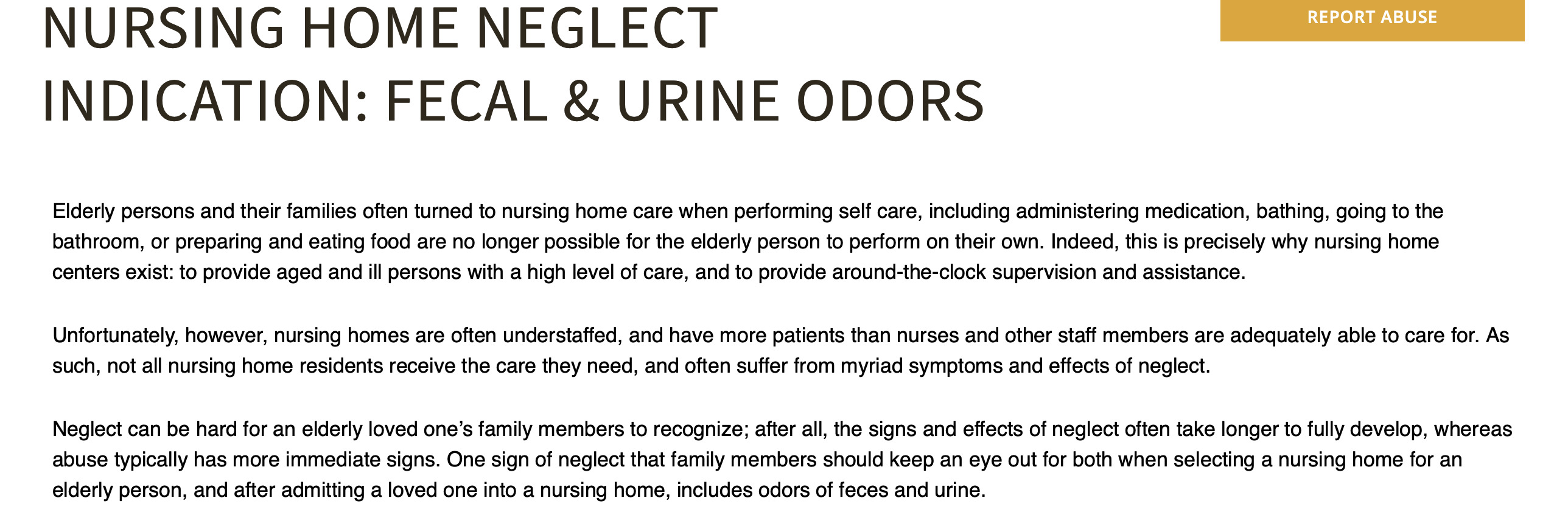 All images are from public domain
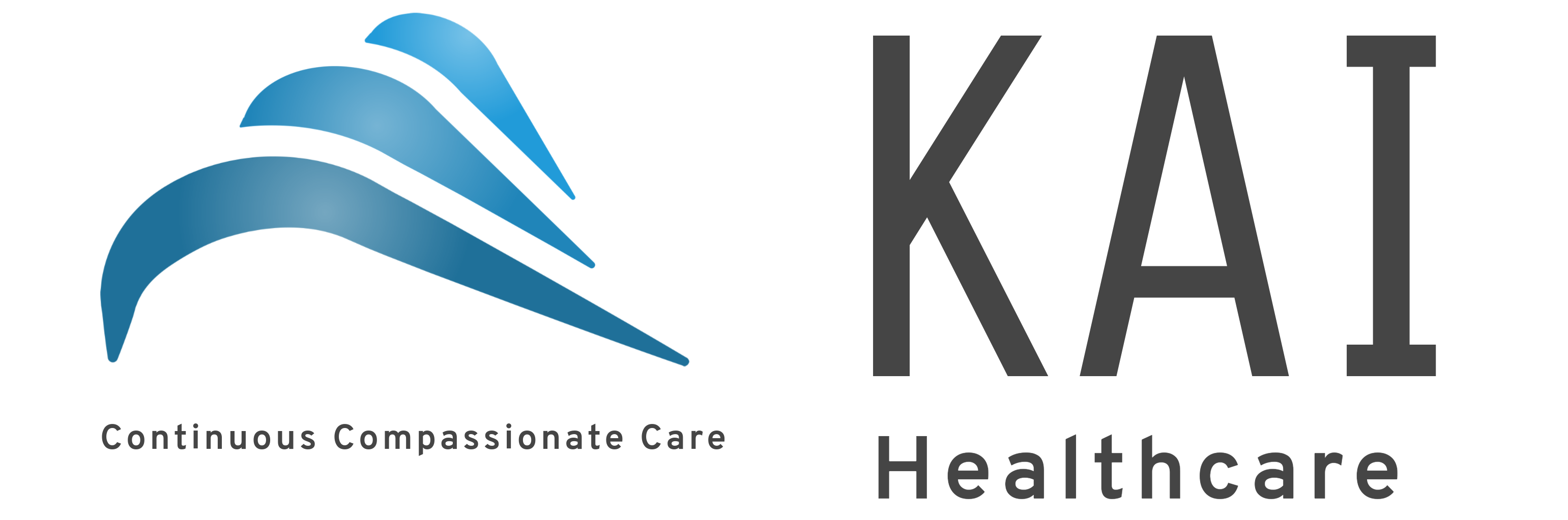 PROPOSED SOLUTION:
Regulation body
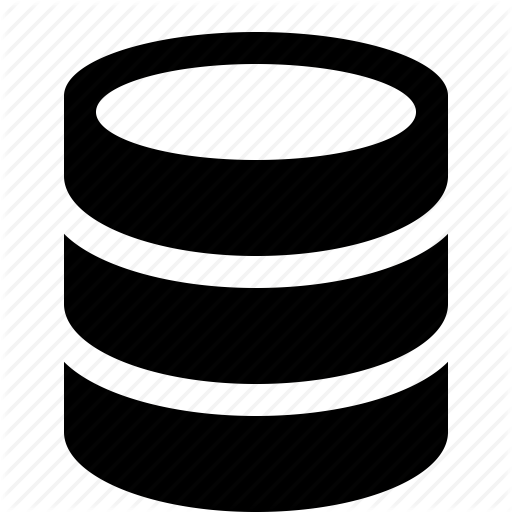 Head Nurse
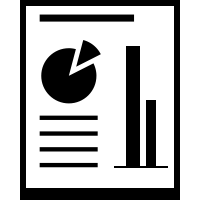 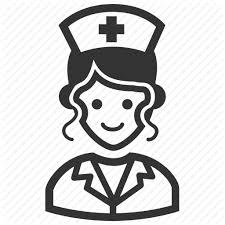 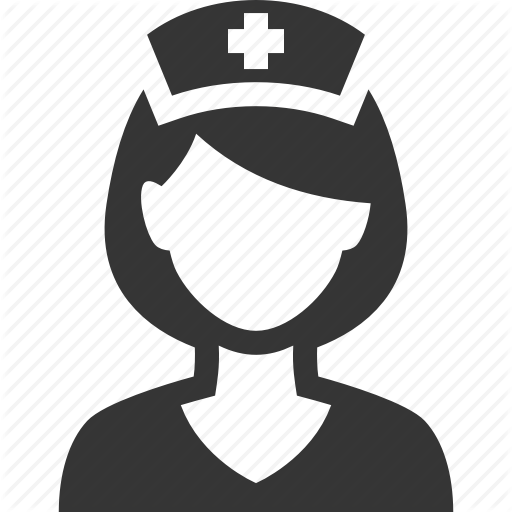 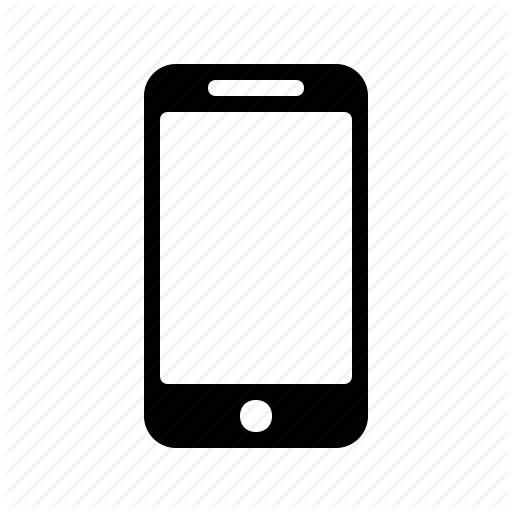 Telemetry
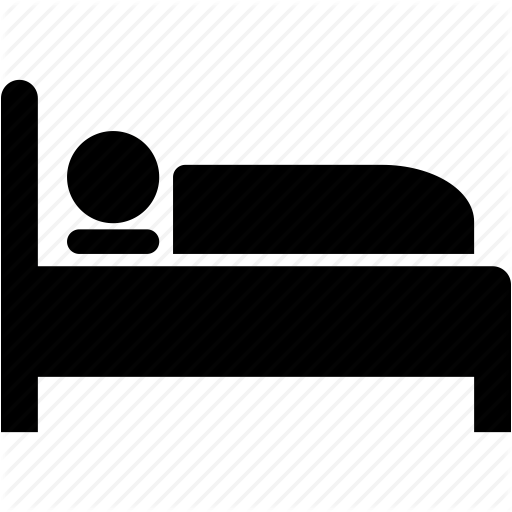 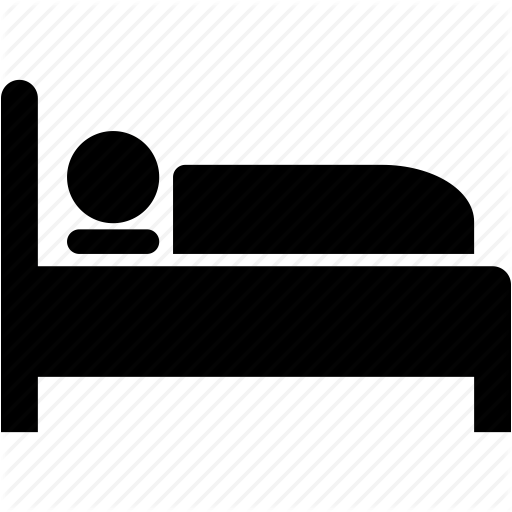 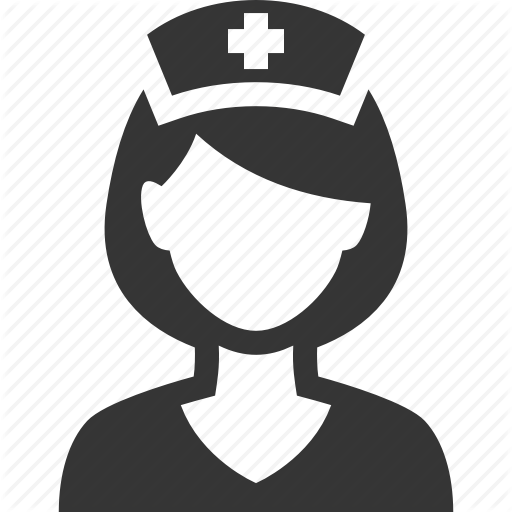 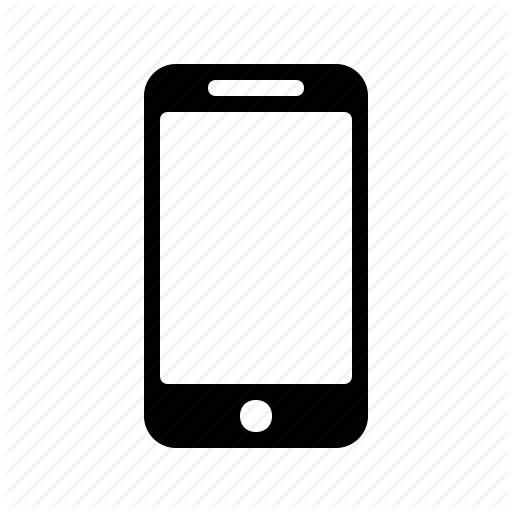 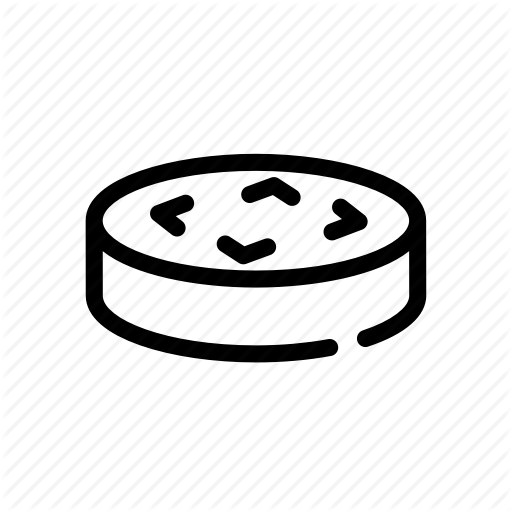 .
.
.
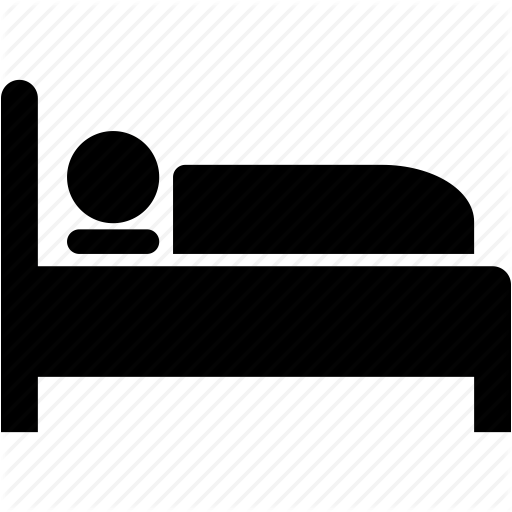 Router
 Nursing Station
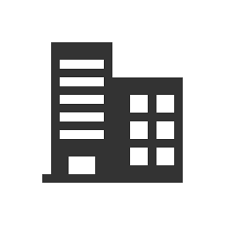 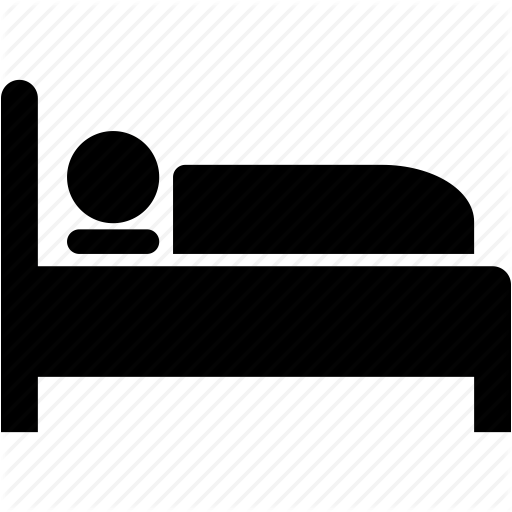 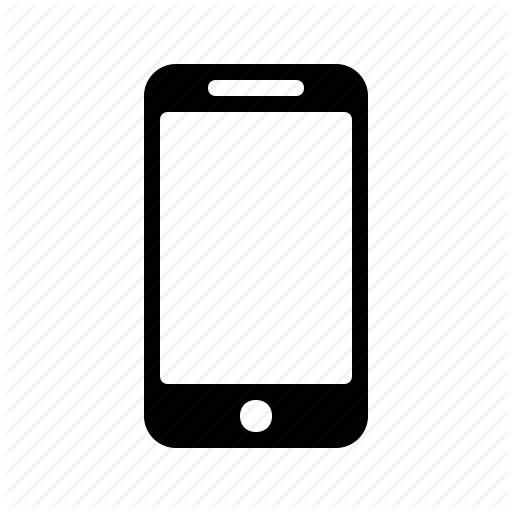 .
.
.
.
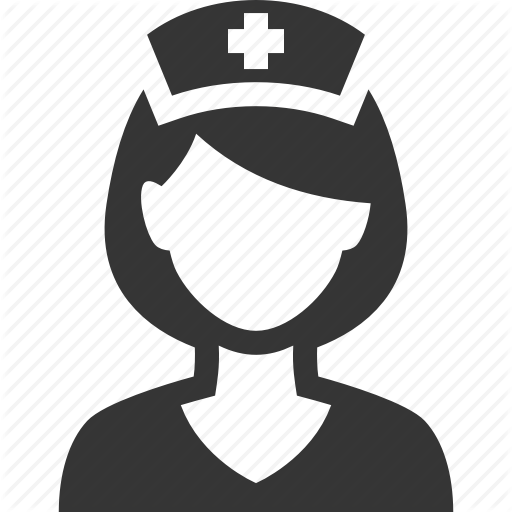 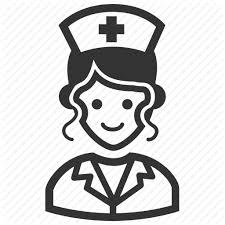 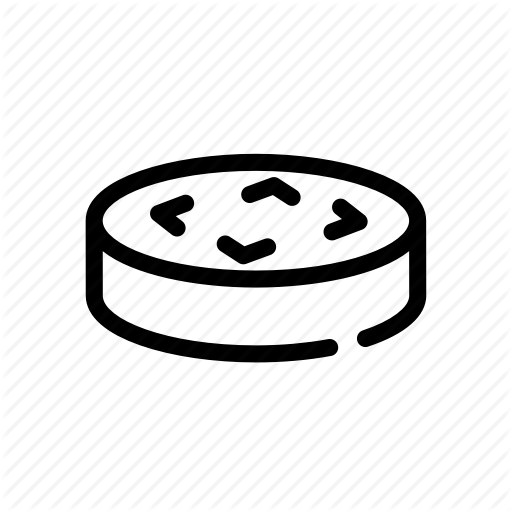 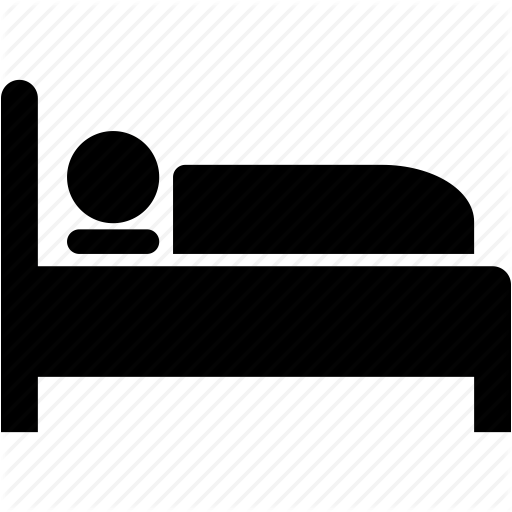 . . . . . . . . . . . . . . . .
Sensor
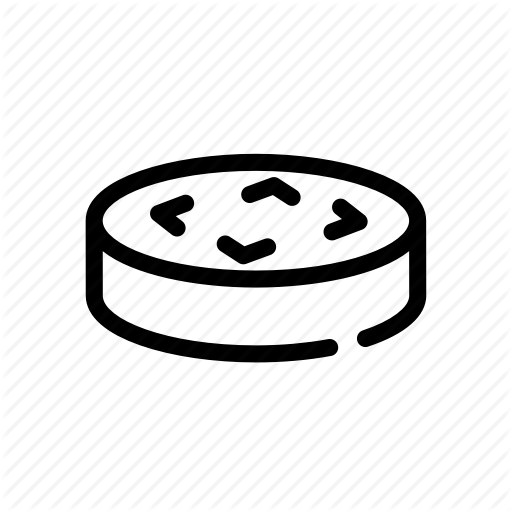 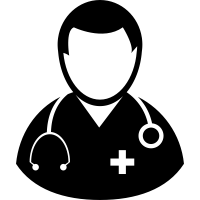 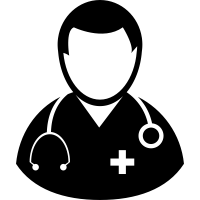 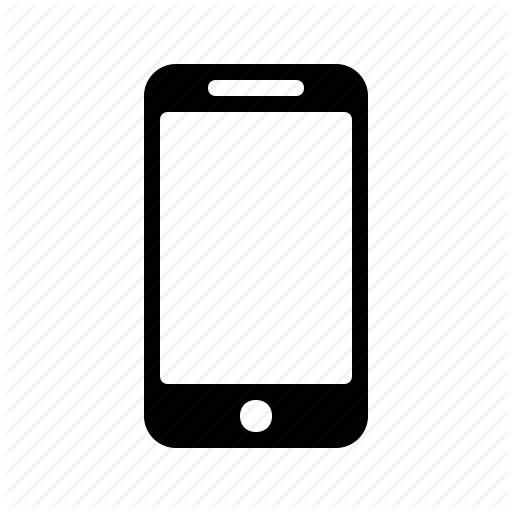 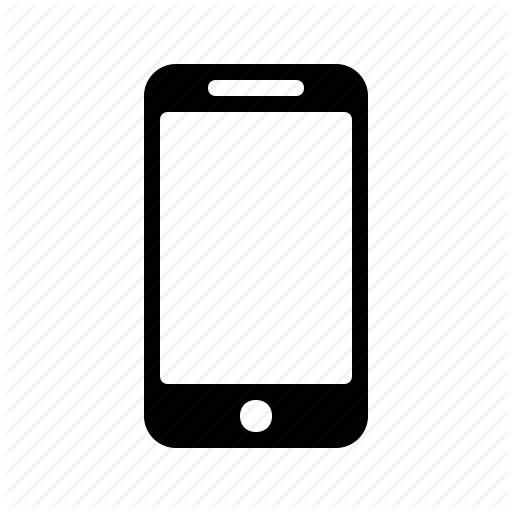 . . . . . . . . . . . . . . . .
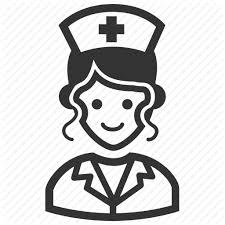 All images are from public domain
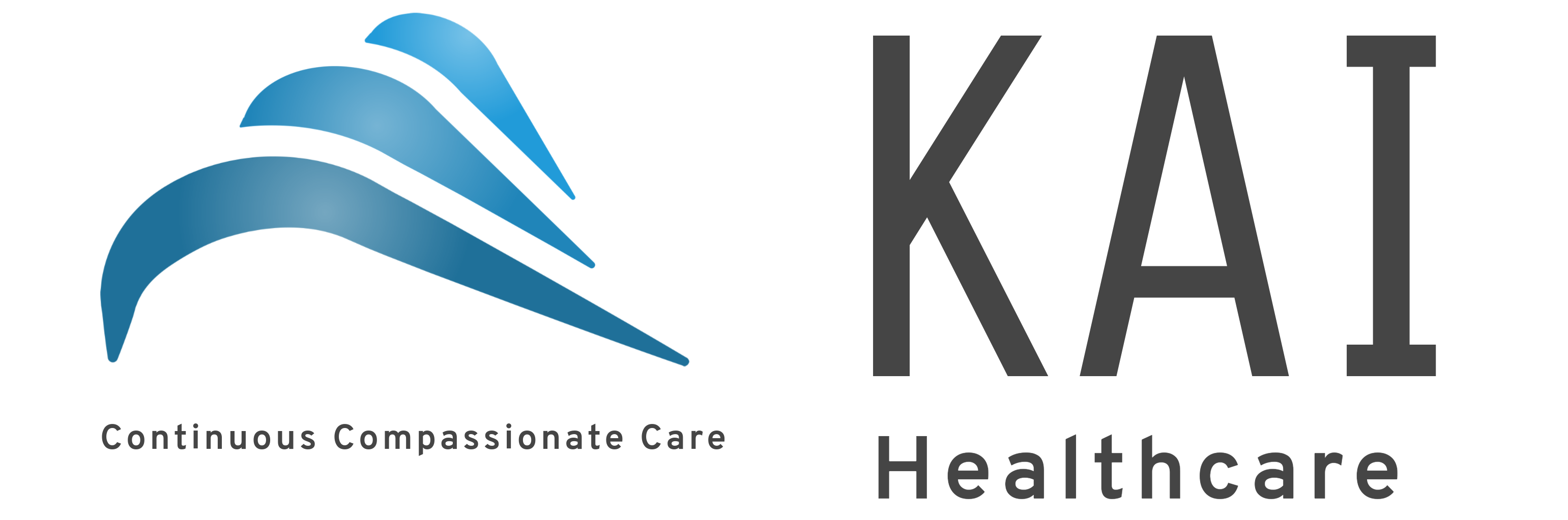 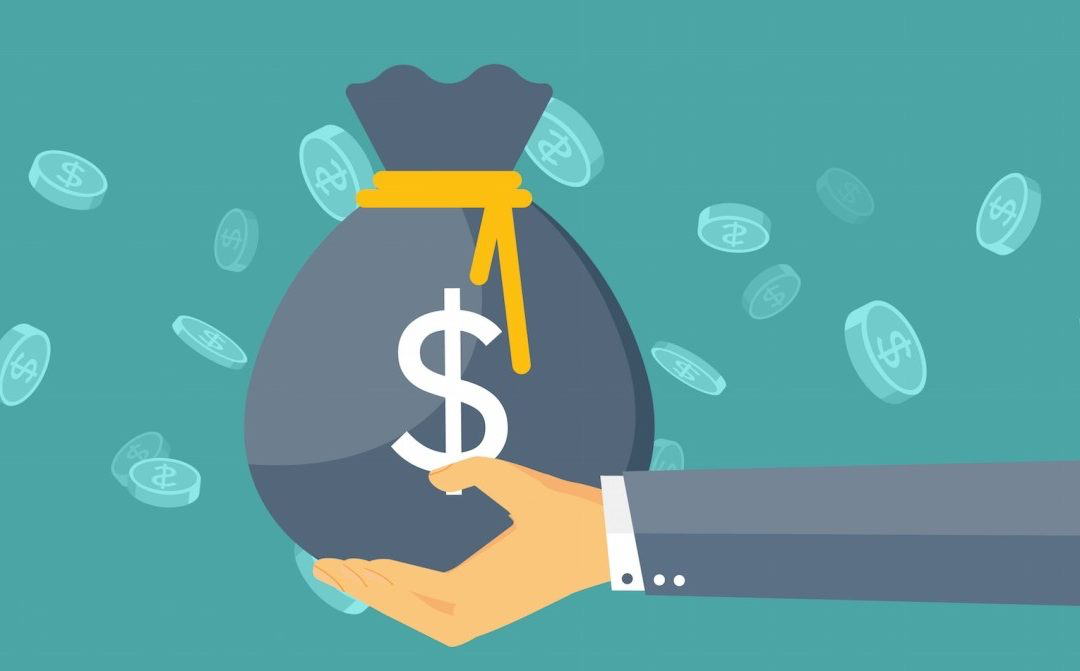 REVENUE MODEL:
Fixed Priced Model : AgCENSE
Razor/Razor blade model for consumables : Disposable Sensors
Renewal fee : Licensed software
Volume based discounts
All images are from public domain
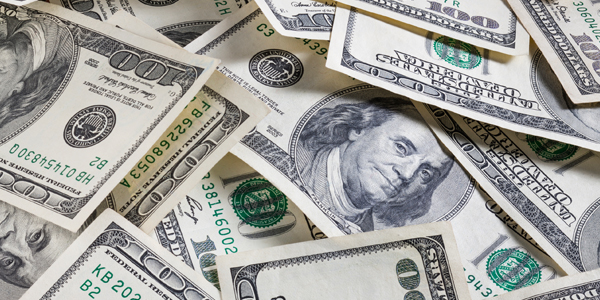 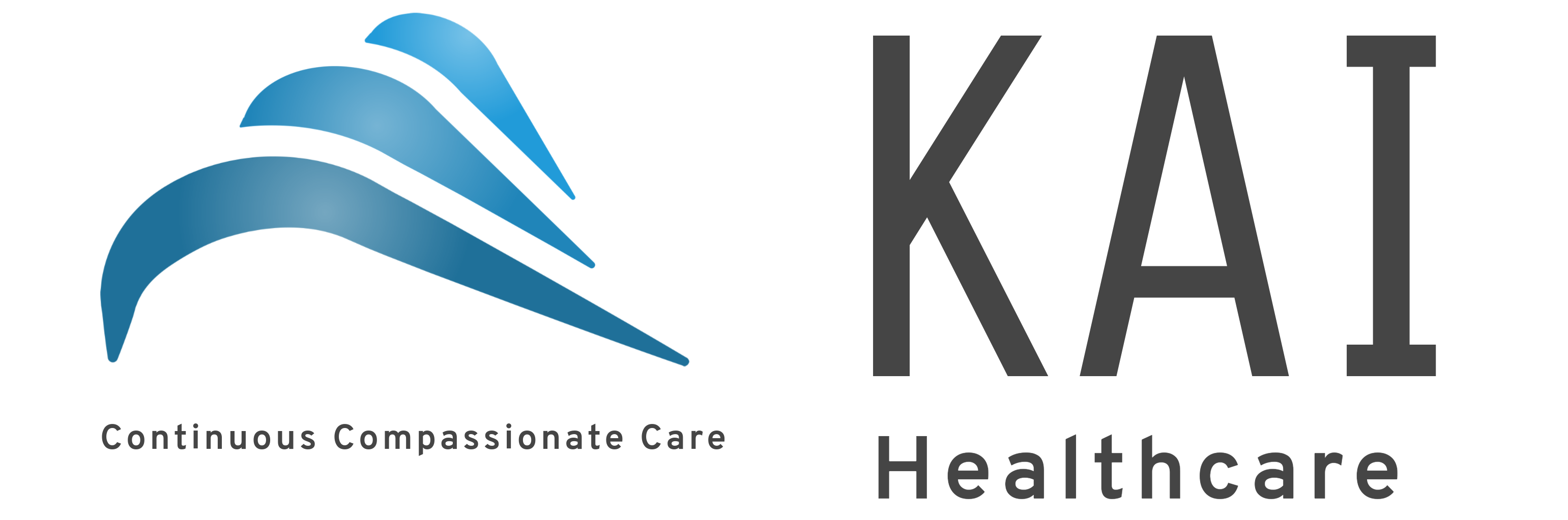 What we are asking for (Yearly):
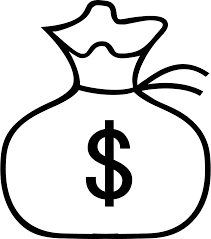 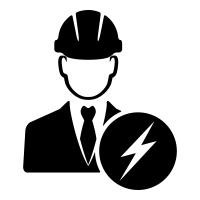 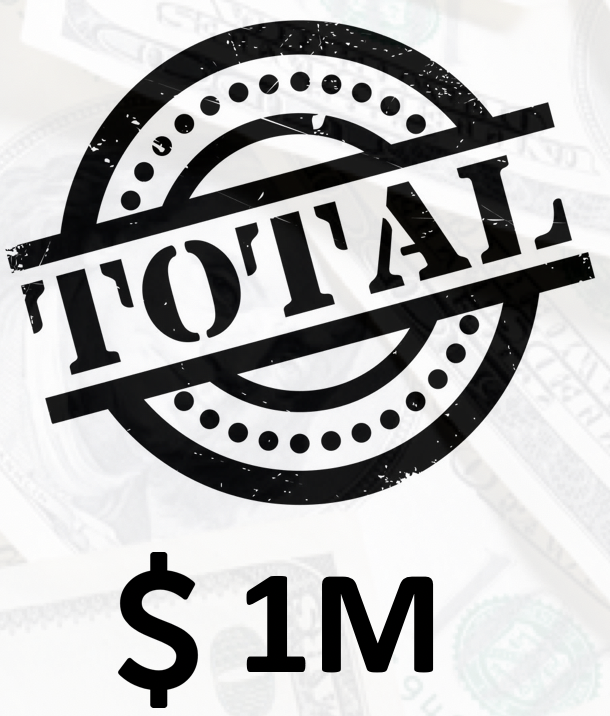 170,000
R&D engineer
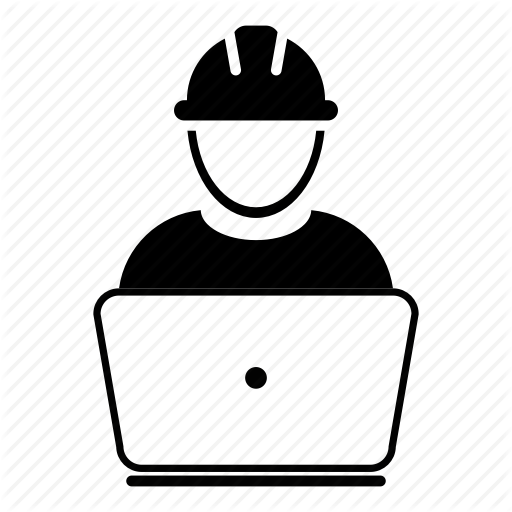 85,000
Software engineer
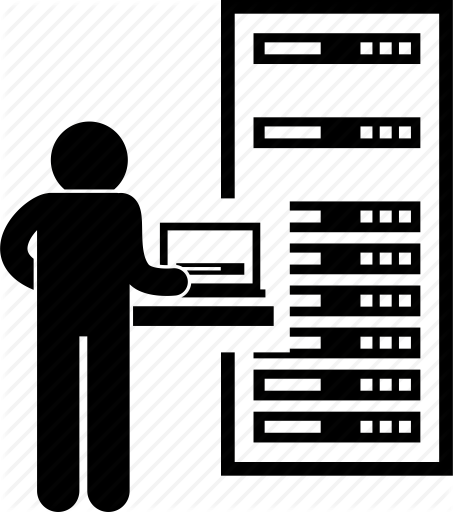 85,000
Network engineer
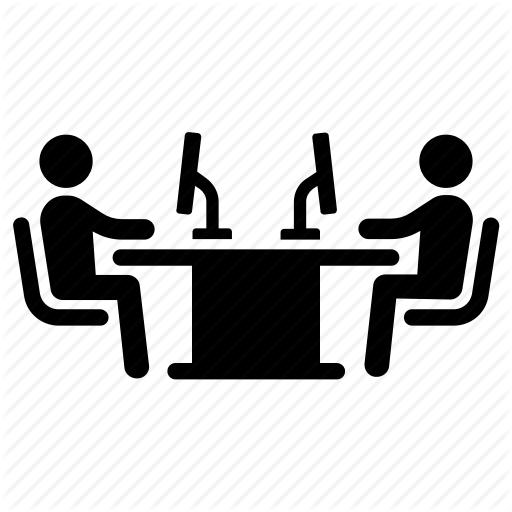 Office Space
30,000
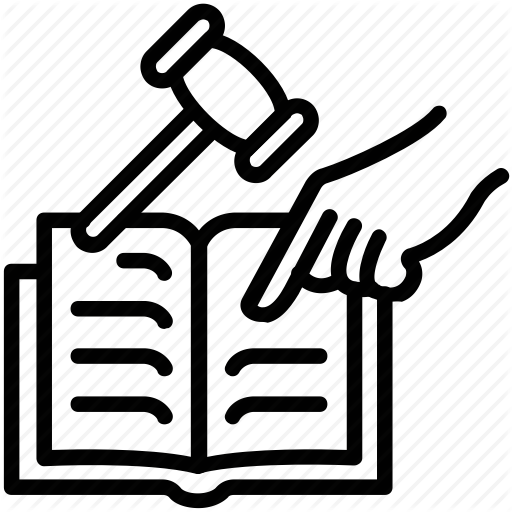 200,000
Regulation
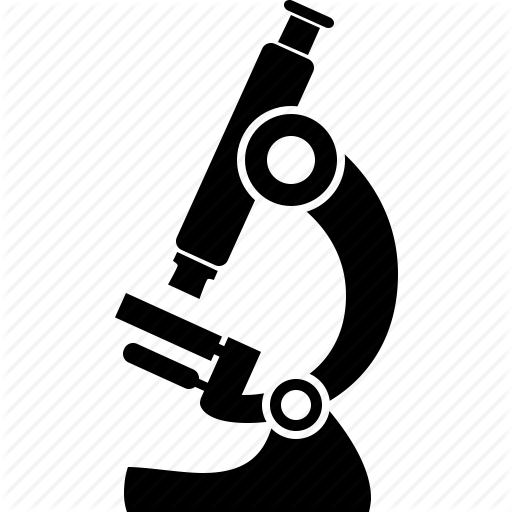 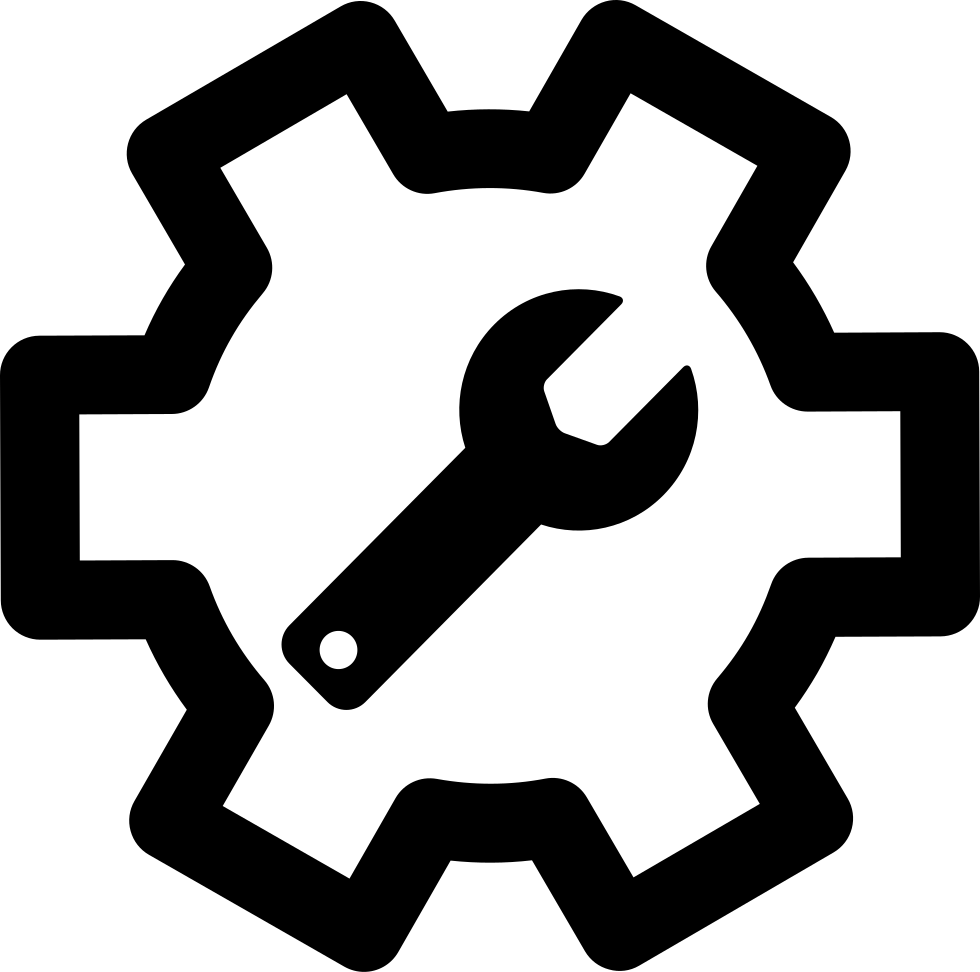 370,000
EQUIPMENTS
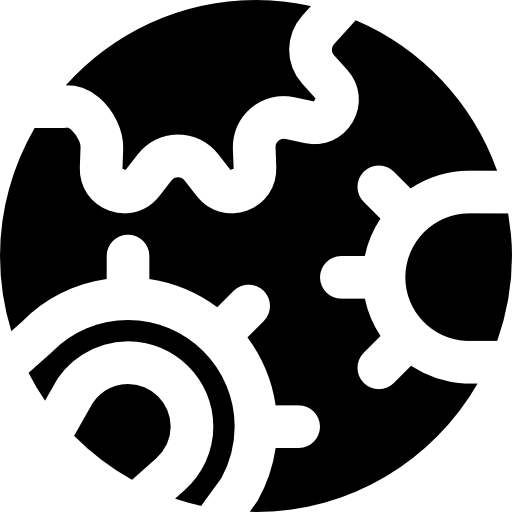 Miscellaneous
100,000
All images are from public domain
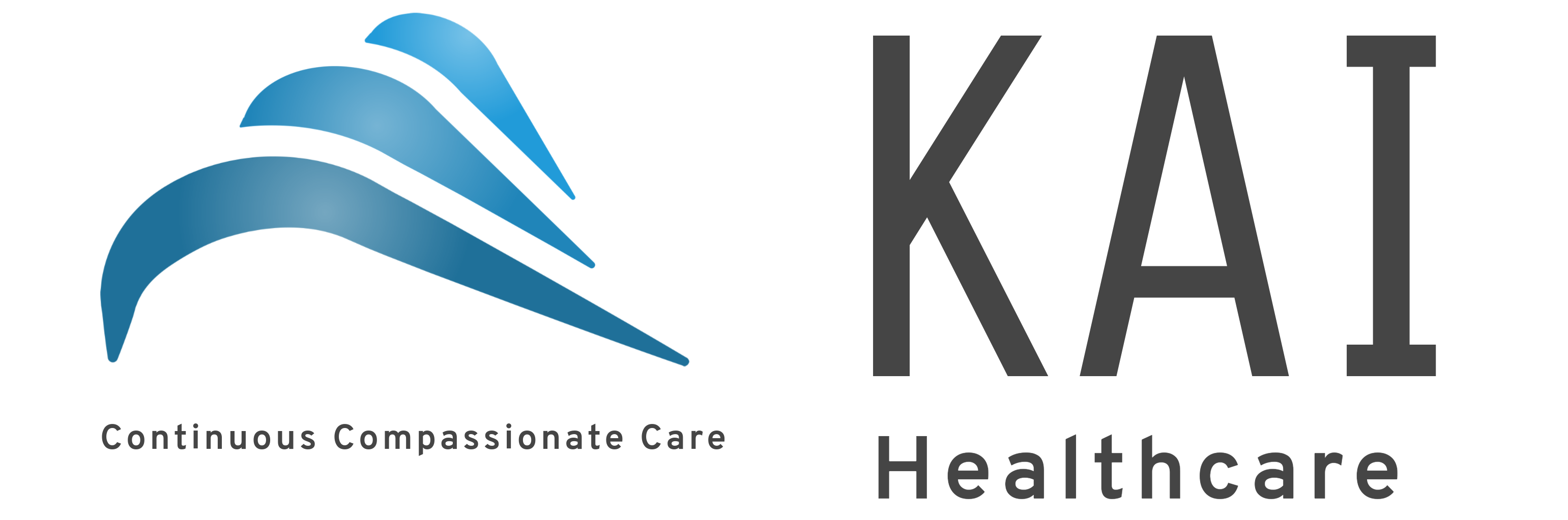 FUTURE GENERATIONS
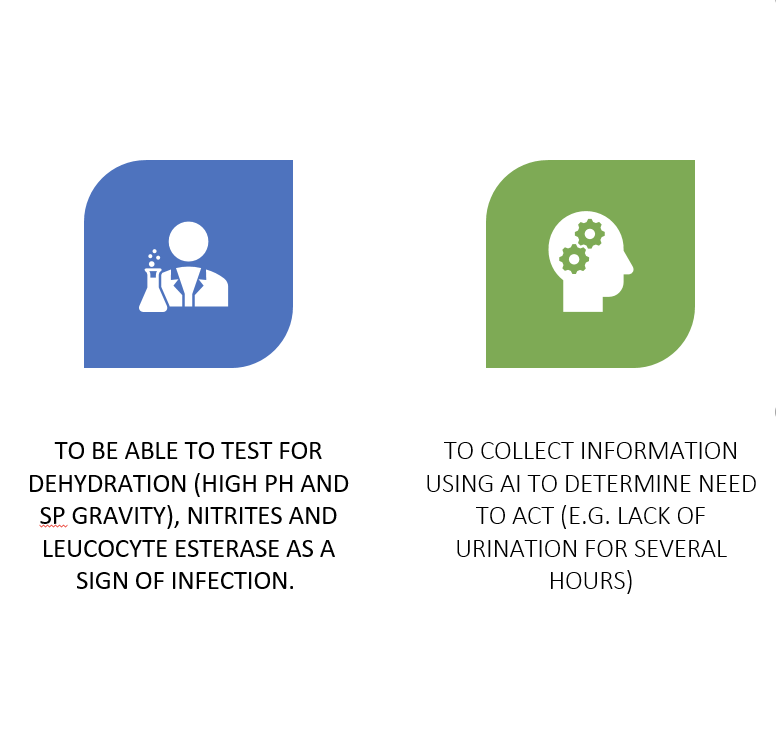 All images are from public domain
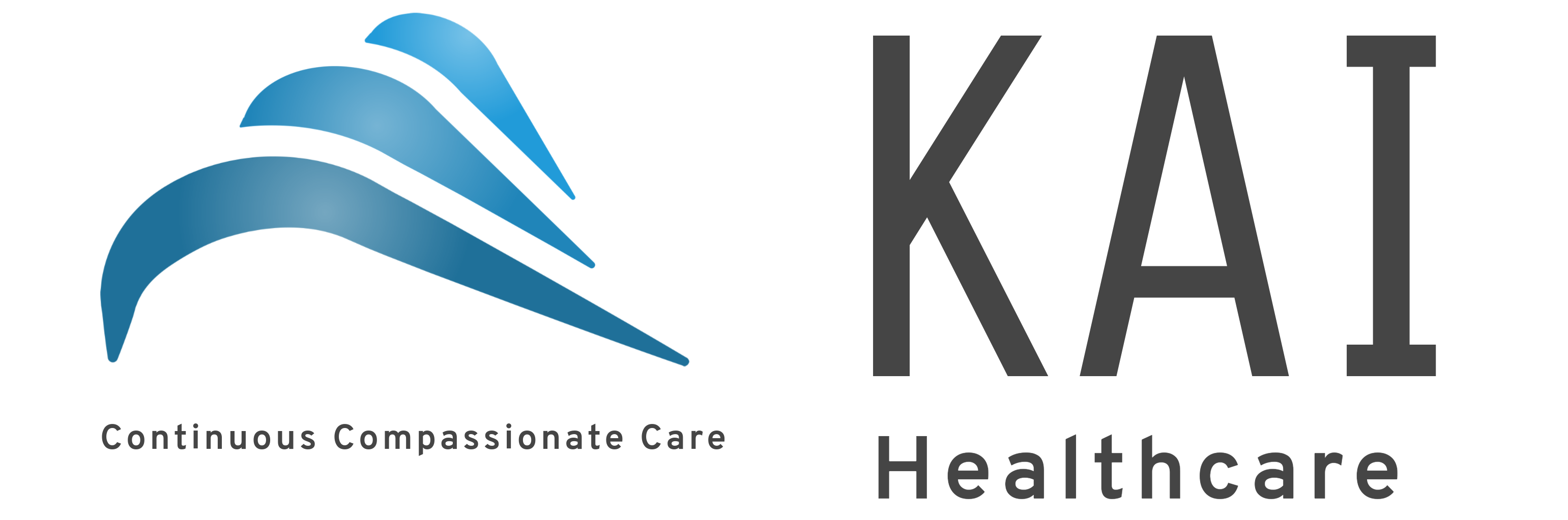 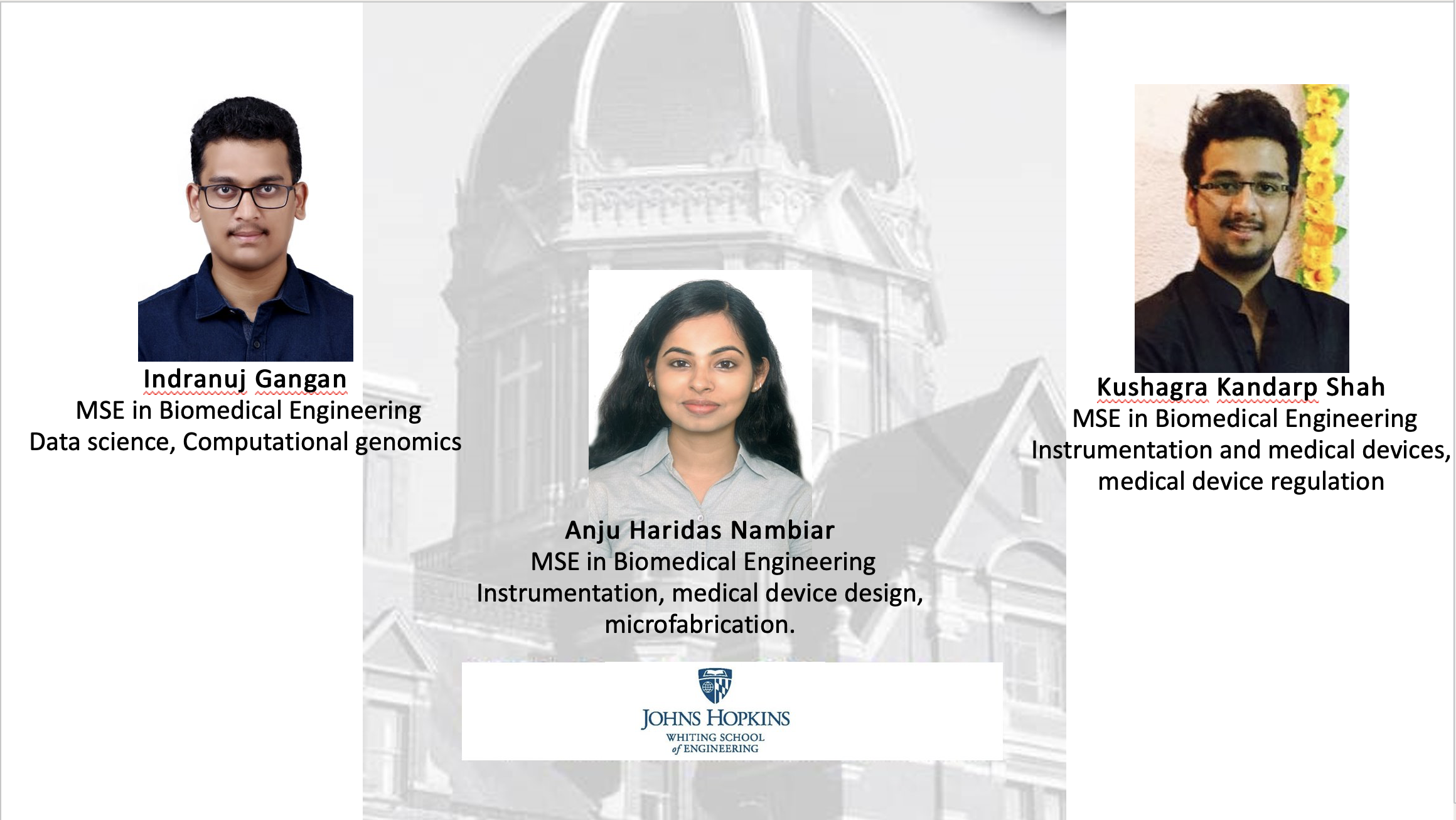 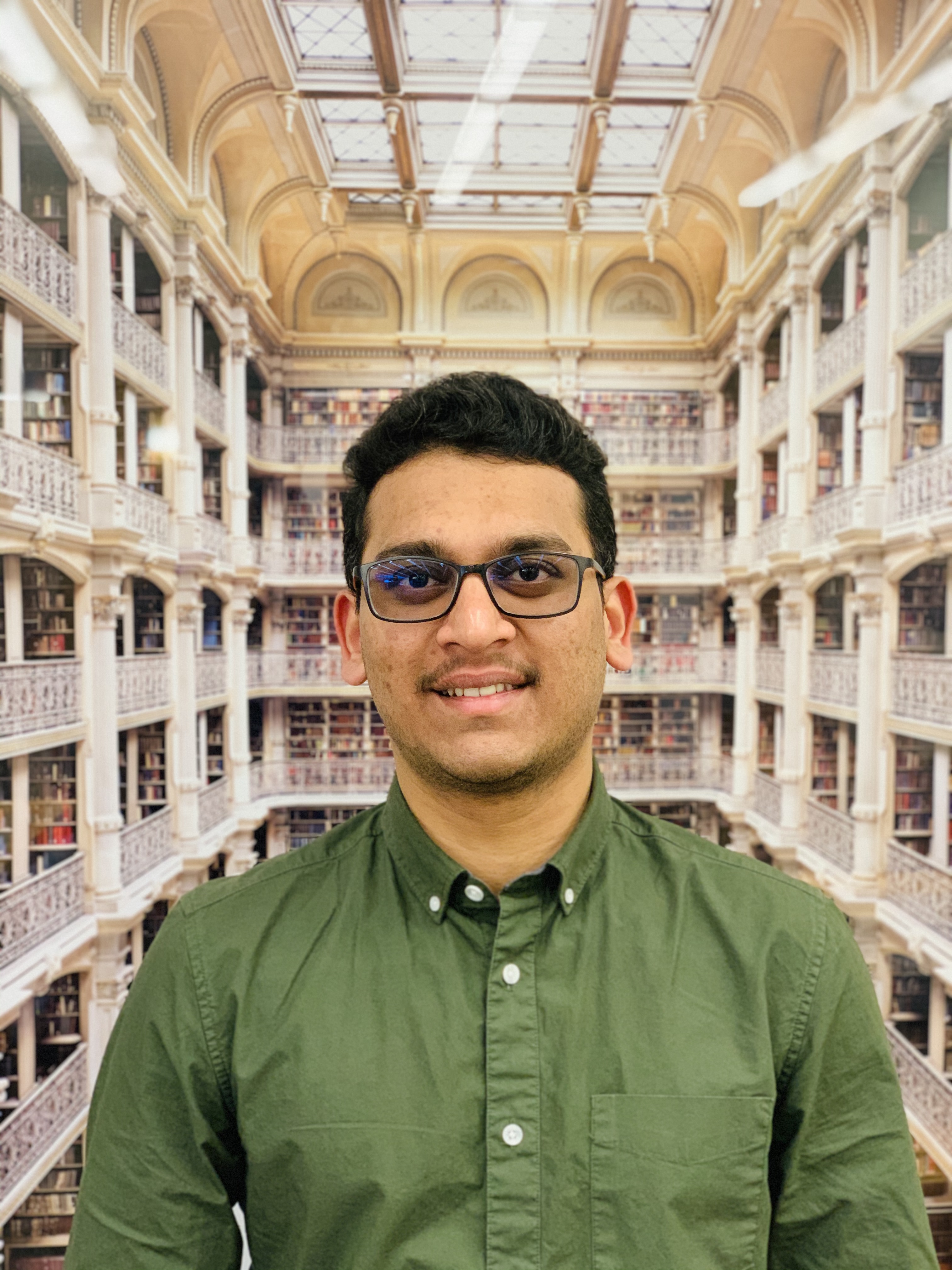 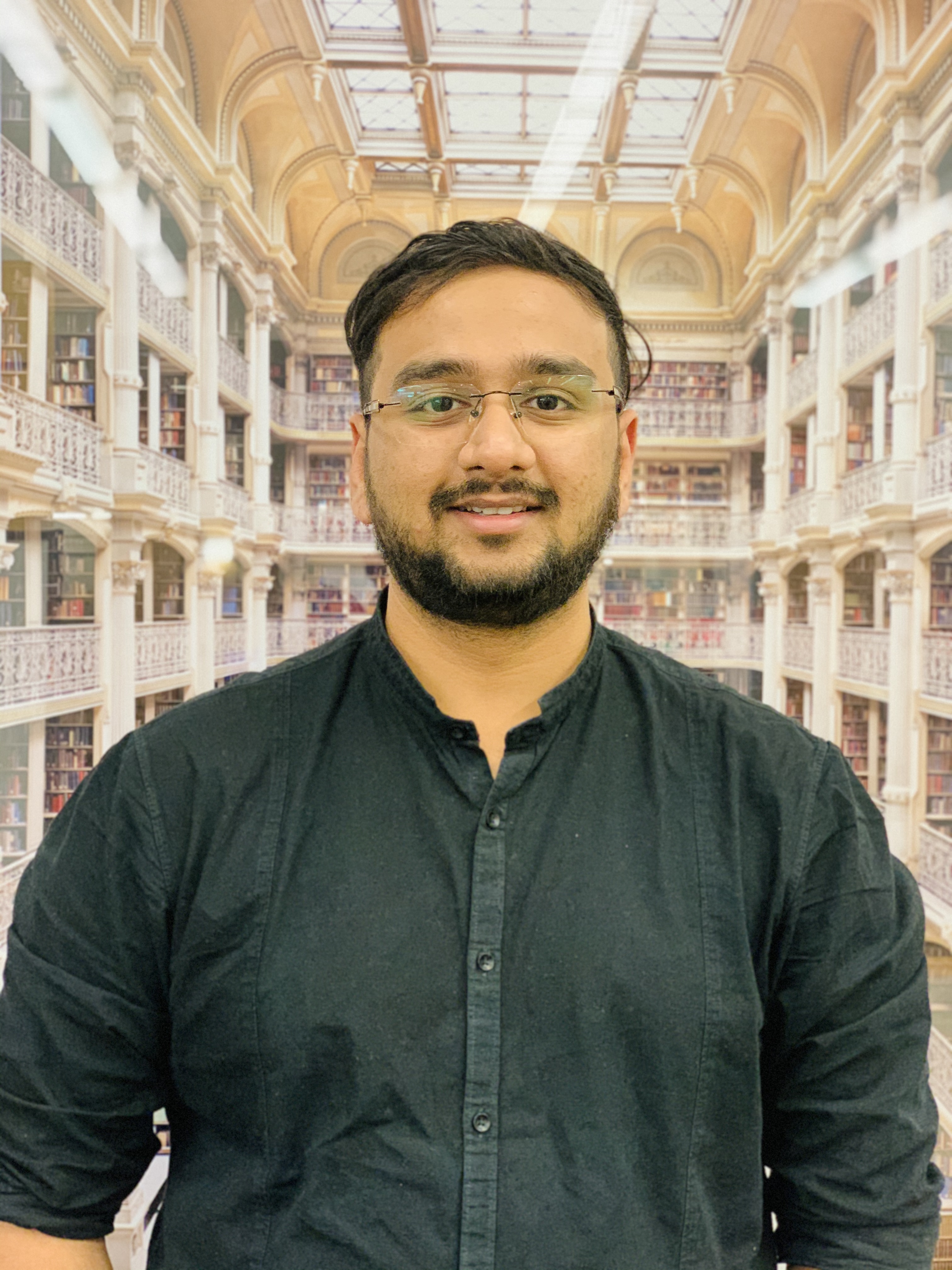 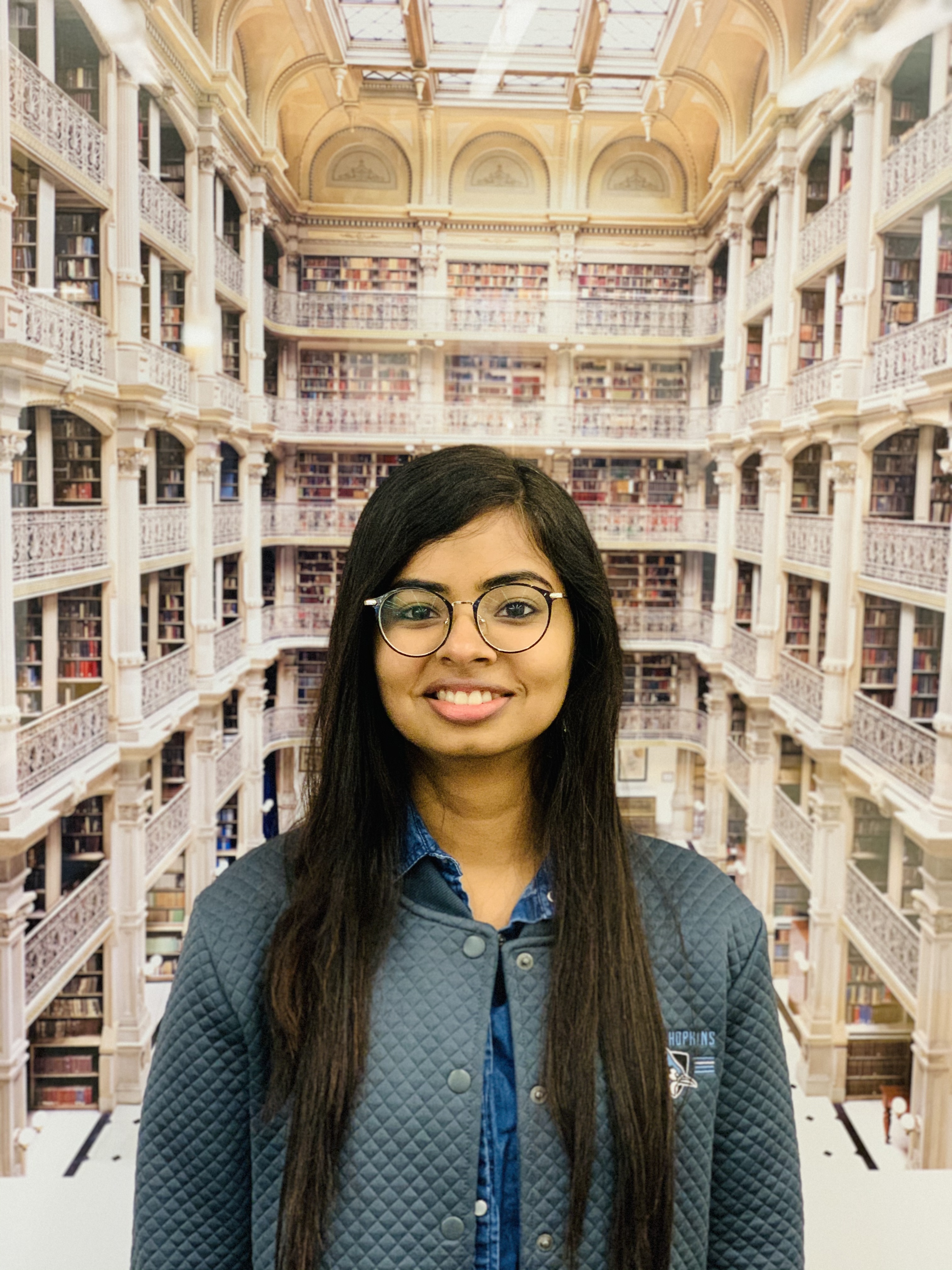 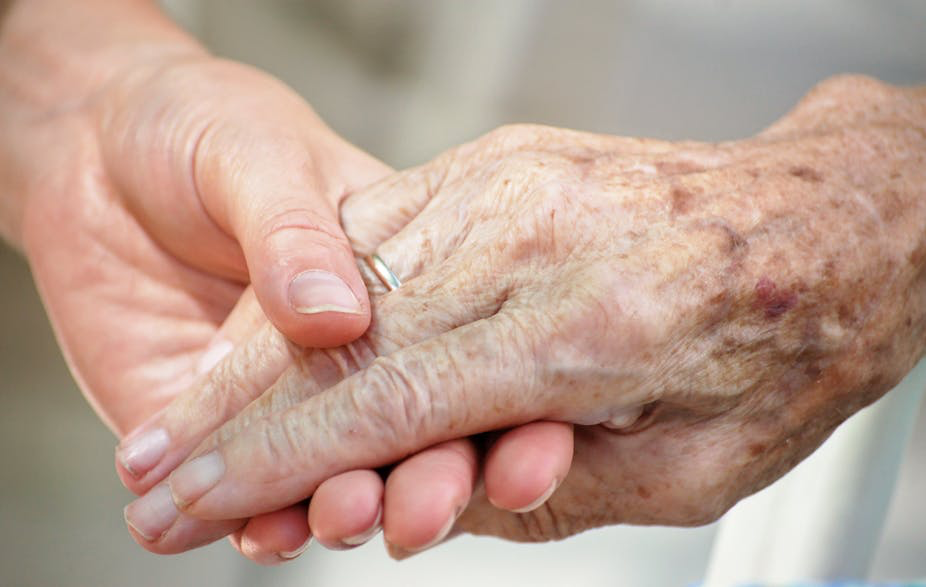 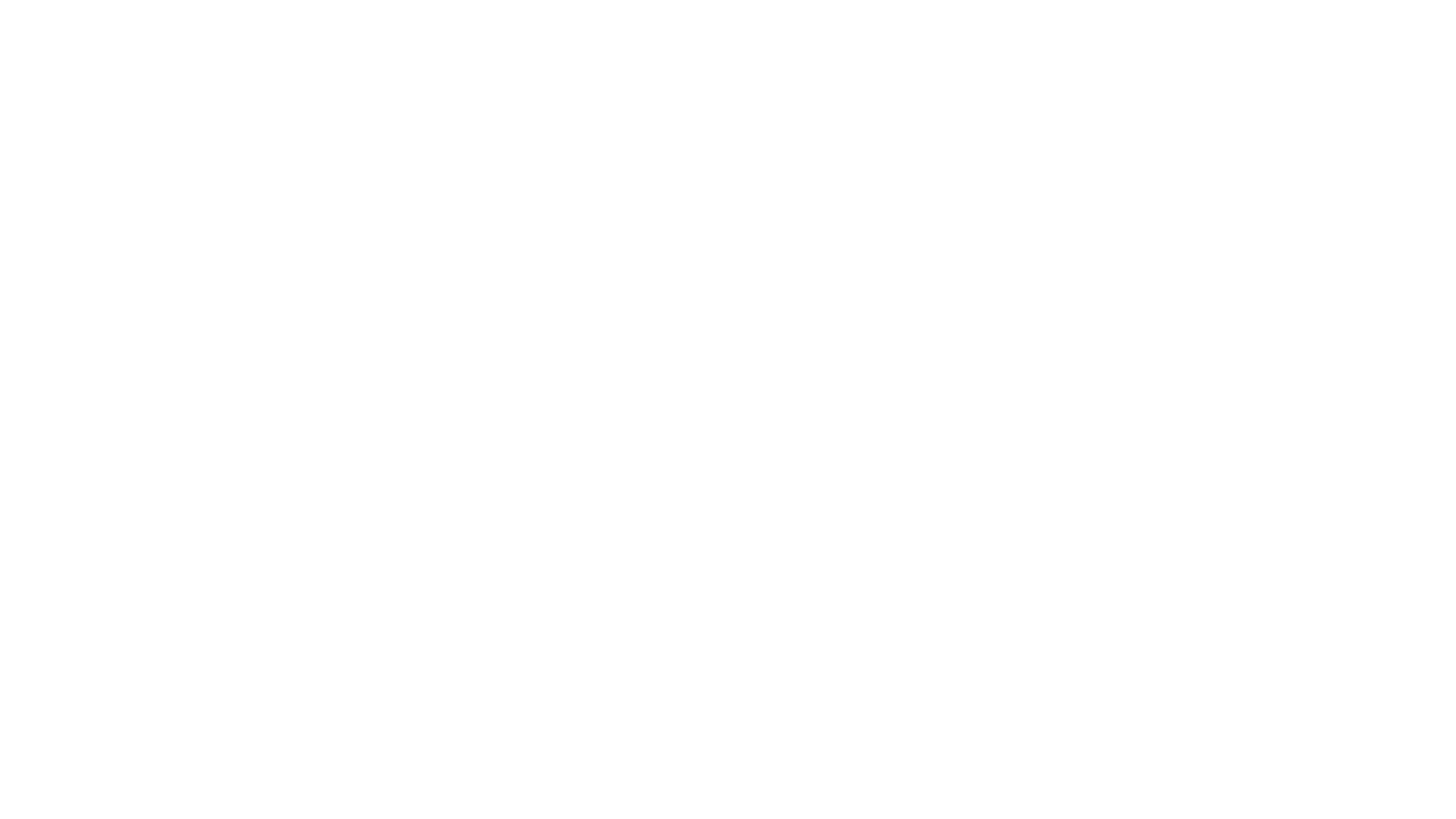 THANK YOU
OLD AGE IS NOT A DISEASE-IT IS STRENGTH & SURVIVORSHIP, TRIUMPH OVER ALL KINDS OF VICISSITUDES & DISSAPOINTMENTS, TRIALS & ILLNESS.
		
		-Maggie Kuhn
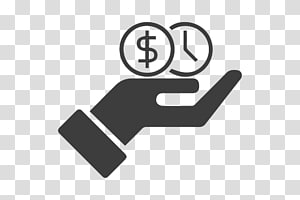 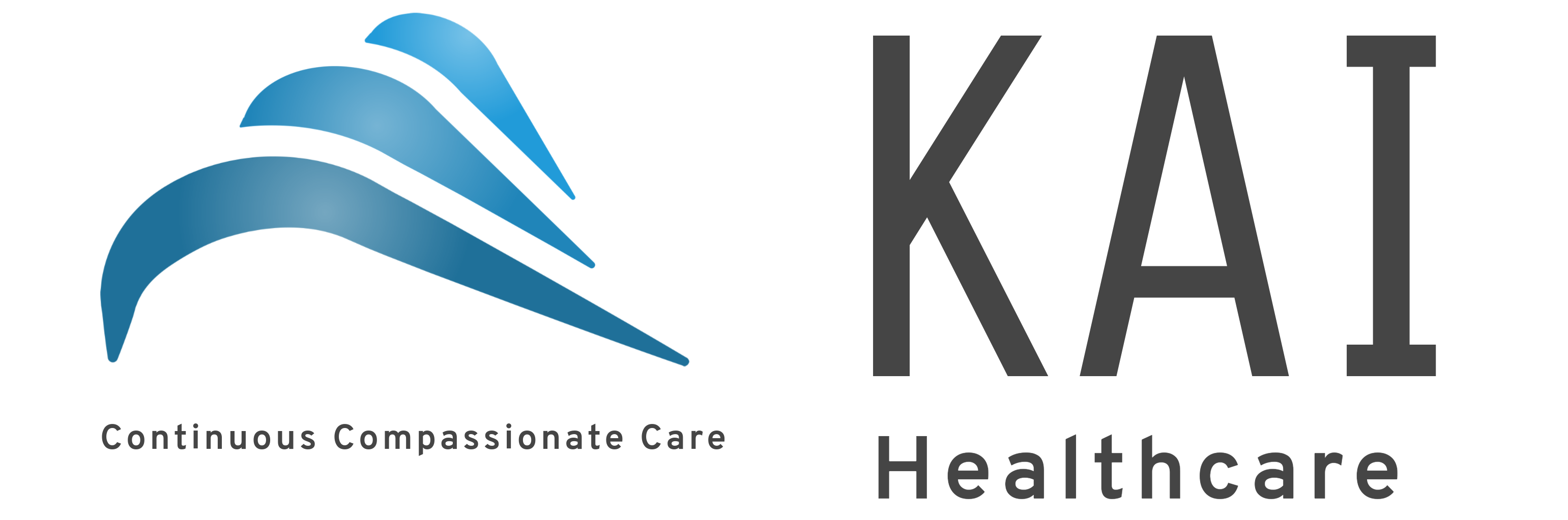 All images are from public domain
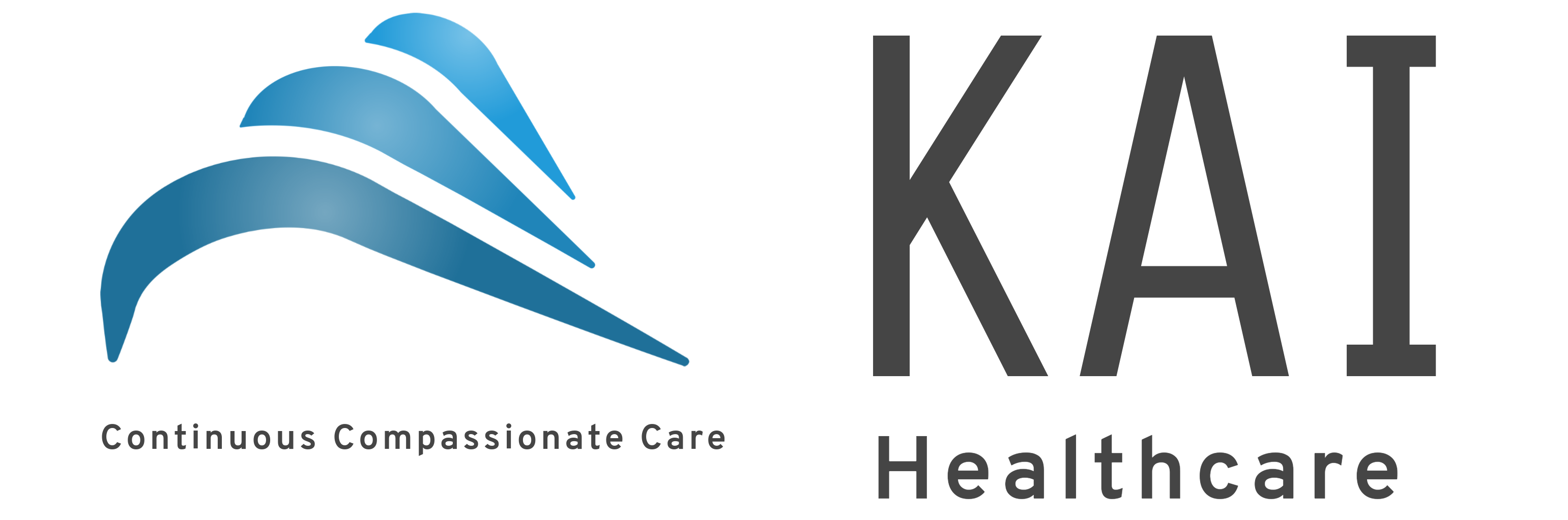 REFERENCES:
Source U.S. Census. http://www.sandiegouniontribune.com/news/2016/may/12/aging-population-2050/ ​
https://www.mn-nursinghomeabuse.com/fecal-urine-odors-in-nursing-home/
https://nursinghomesabuseadvocate.com/blog/grace-living-center-brookwood-resident-sits-daily-in-urine-soaked-clothes-and-sheets/
https://www.agingcare.com/questions/elderly-person-in-wheelchair-in-nursing-home-drenched-urine-174384.htm